The Reform of Belgian Arbitration Law and the UNCITRAL Model Law
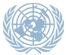 Johan Billiet
Introduction
UNCITRAL improves the legal framework for international trade by modernizing legislative texts for use by States and non-legislative texts for use by commercial parties
UNCITRAL Model Law on arbitration is compatible with States of varying legal, social and economic systems
UNCITRAL Model Law promotes harmonious international economic relations and its use is becoming more widespread
Introduction, Cont.
The following articles and provisions in the UNCITRAL Model Law for International Commercial Arbitration are currently not foreseen in Belgian arbitration law, but for Belgium’s national law to be harmonized, it should consider embracing the following reforms:
Provisions
Mechanism for Review of Fees and Expenses of Arbitrators
Allows for the fees and expenses of arbitrators to be reviewed at beginning and at the end of the arbitral proceedings

Exclusion of Liability/Immunity of Arbitrators
Freeing arbitrators from as much liability as possible gives them more freedom to decide on awards as they see fit without fear of large claims by dissatisfied parties
Provisions, Cont.
Inclusion of a Third Party before the Constitution of the Arbitral Tribunal
Allows for a third party to be joined in the arbitration as a party before the tribunal is constituted

Multi Party Arbitration and Joinder of Third Parties
Forty percent of arbitration cases involve more than two parties
Multi party arbitration is more efficient and should be made easier in Belgium
Provisions, Cont.
Interim Measures – Costs
Under the Model Law, a party requesting an interim measure can only be liable for costs and damages caused by the measure or the order to any party if the measure is found to be inappropriate

Possibility of a “Set-off Claim”
Under the Model Law, parties enjoy flexibility in filing their claims in regards to content, nature and specificity
Provisions, Cont.
Use of Witnesses as Evidence
Parties cannot be witnesses in most civil law countries, but this provision suggests that any person should be allowed to serve as a witness
Provisions, Cont.
Commencement of Arbitral Proceedings:  The Challenge of Arbitrators & Disclosures by Arbitrators and Representation and Assistance in Arbitral Proceedings
Belgium should adopt the Model Law on commencement of arbitral proceedings because there is no current Belgian law on the matter
Unlike the Model Law, the Belgian Judicial Code does not address how to challenge arbitrators or disclose potential conflicts of interest
There needs to be more communication as to who is allowed to represent parties
Conclusion
The UNCITRAL rules are becoming more and more widely used than those of ad hoc arbitrations
Belgium will need to implement the new UNCITRAL Model Law